Underground Storage TankEnforcement Update
Underground Storage Tanks  and 
Solid Waste Disposal Control Board
October 2, 2019
[Speaker Notes: Tonya]
CURRENT ENFORCEMENT CASES
The division has two types of enforcement cases:

Enforcement Action Requests (EARs)
Orders
[Speaker Notes: Mark]
TYPES OF ENFORCEMENT CASES
EARs  

The facility has open compliance violations and the division will be issuing a Notice of Violation (NOV) letter listing the violations and the potential civil penalties.
[Speaker Notes: Mark]
TYPES OF ENFORCEMENT CASES
Orders

The facility has returned to compliance but had an automatic enforcement referral violation or the they did not return to compliance after the
[Speaker Notes: Mark]
EARs
The Division received 88 EARs between April 9, 2019 to September 17, 2019. Currently there are 46 active EARS:
9 are in Assigned Status
7 are in Building Case Status
25 are in NOV(CO) Status
15 are Closed (DO)
27 are Closed (EDO)
5 are Inactive
[Speaker Notes: Mark]
EAR Status Definitions
Assigned Status –case has been assigned to an 	enforcement case manager but has not yet been 	worked.
Building Case Status –case needs more information 	before the enforcement case manager can 	proceed and the information has been requested.
Open – NOV(CO) –NOV has been issued but the due 	date has not yet passed.
Closed (DO) –respondent did not return to compliance 	and a standard directors order is needed.
Closed (EDO) –respondent returned to compliance and 	an expedited director’s order is needed. 
Inactive –enforcement case manager determined no 	order was needed and case was closed without an 	order
[Speaker Notes: Mark]
Orders
The Division had 60 EARs go to an order between April 9, 2019 and September 17, 2019. Of those:
6 are in Pending status
6 are in Open status
15 are in Drafted status
3 are in Signed status
11 are in Signed – Pending SOP
10 are in Final – Probation status
1 is in Closed Status
8 are in Inactive status
Order Status Definitions
Pending -- Case assigned but staff have not begun working the case.Open – Staff have begun working on the case
Drafted -- Order drafted and going through peer and inter-office review.Signed -- Order has been signed by attorney and director and order has 	been served.Signed - Pending SOP – Order signed by attorney and director but not 	yet served to respondent
Appealed -- Order has been appealed 
Final -- Order has gone final with no appeal and no responseFinal – Probation – Expedited order where upfront conditions met and 	respondent is on probation.
Suspended -- Cases are suspended when referred to or dependent on 	actions of an another investigative agency.
Closed -- Case closed when all penalties are paid and order items 	completed to TDEC's satisfaction.Inactive -- Case closed without an order
Questions?
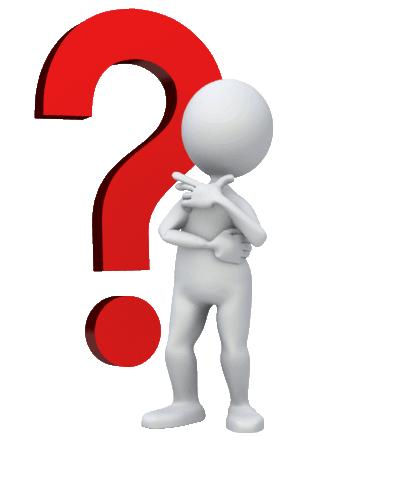